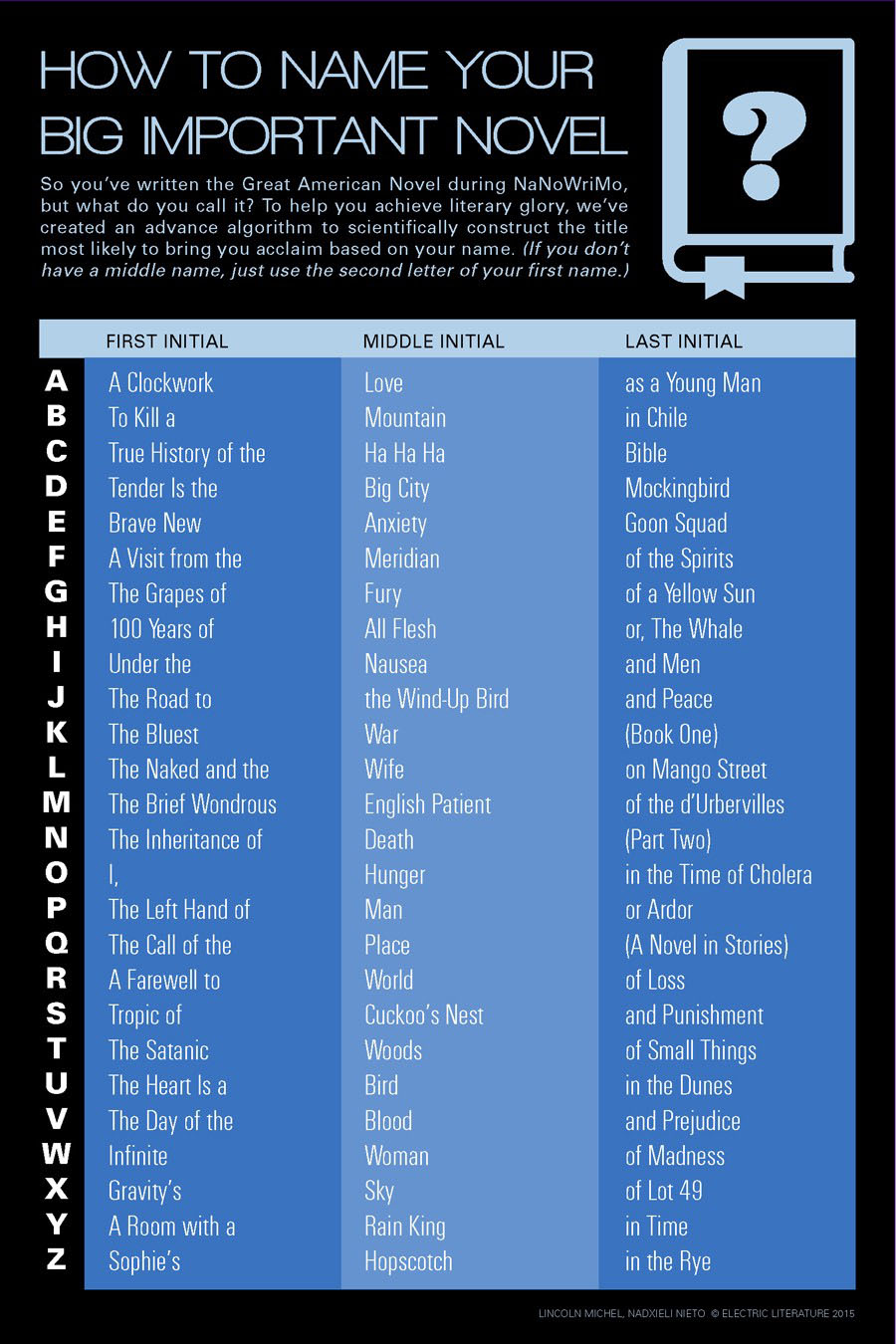 Metodika X.Vědecké psaní II.- pro pokročiléobsah a tituly kapitolproces psaní IIhlas pramenů
1
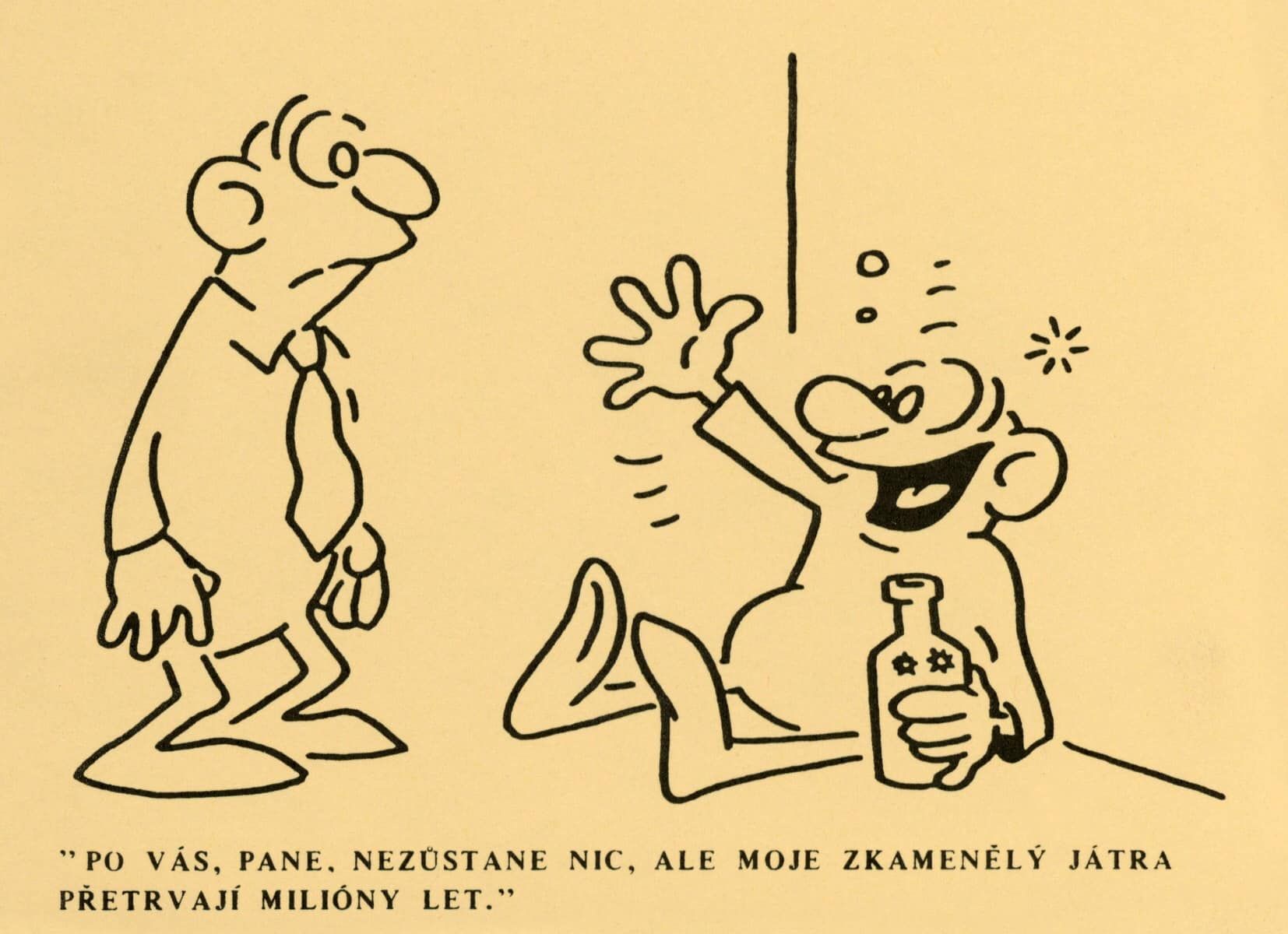 Úkoly 8.3.
Doplňte Váš ‚obsah‘ podle poznatků ze dneška a textu o chytlavých
    titulech (Sword, tempting titles), pošlete do 6.3.
2. Četba: Joan Bolker, Writing you dissertation…, str. 63-98
(Getting to the midpoint)
- Helen Sword, Stylish academic writing, tempting titles, str. 63-75
3. Denně 30min psaní
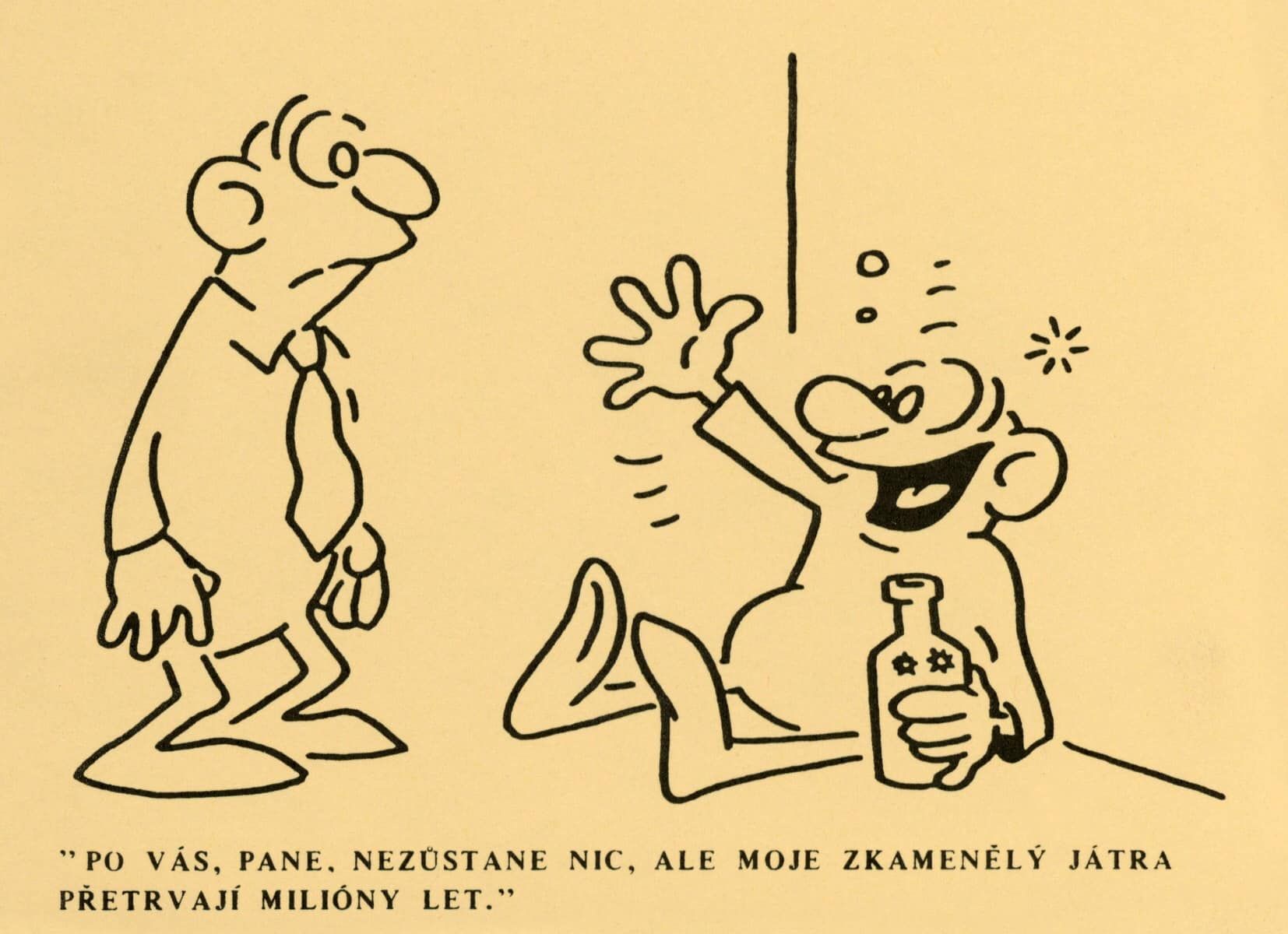 Úkoly 8.3.
Doplňte Váš ‚obsah‘ podle poznatků ze dneška a textu o chytlavých
    titulech (Sword, tempting titles), pošlete do 6.3.
2. Četba: Joan Bolker, Writing you dissertation…, str. 63-98
(Getting to the midpoint)
- Helen Sword, Stylish academic writing, tempting titles, str. 63-75
3. Denně 30min psaní
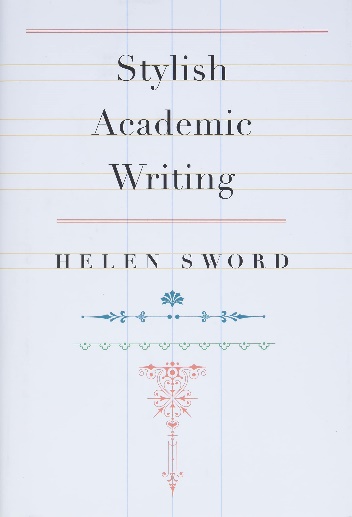 Funkce chytavých titulů
titul
subtext
paratext
Zóna přechodu a transakce 
mezi textem a
non-textem (Gérard Genette)
Nepřímé informace od autora
„The messenger is the message“ 
  (Marshall McLuhan)
Je složen ze všech 
extra-textuálních prvků, 
které text doprovází:
Četba bude zábavná, hravá, napínavá,
Informativní atd.
- Obálka knížky
- Reklama nakladatele
- Jméno autora
- Ilustrace
- předmluva, dedikace atd.
Informativní titul: 
- Obsah je důležitý, byt‘ trochu nudný
Vědecký titul:
- Namáhejte se, aby jste tomu rozuměli!
Hravý titul:
- Chci vás pobavit
Provokativní titul:
- Chci, aby jste se nade vším zamysleli
Cíl: zapojit nebo
informovat 
čtenáře? 
Nebo obojí?
Propojit informativní obsah s chytlavou frází
4
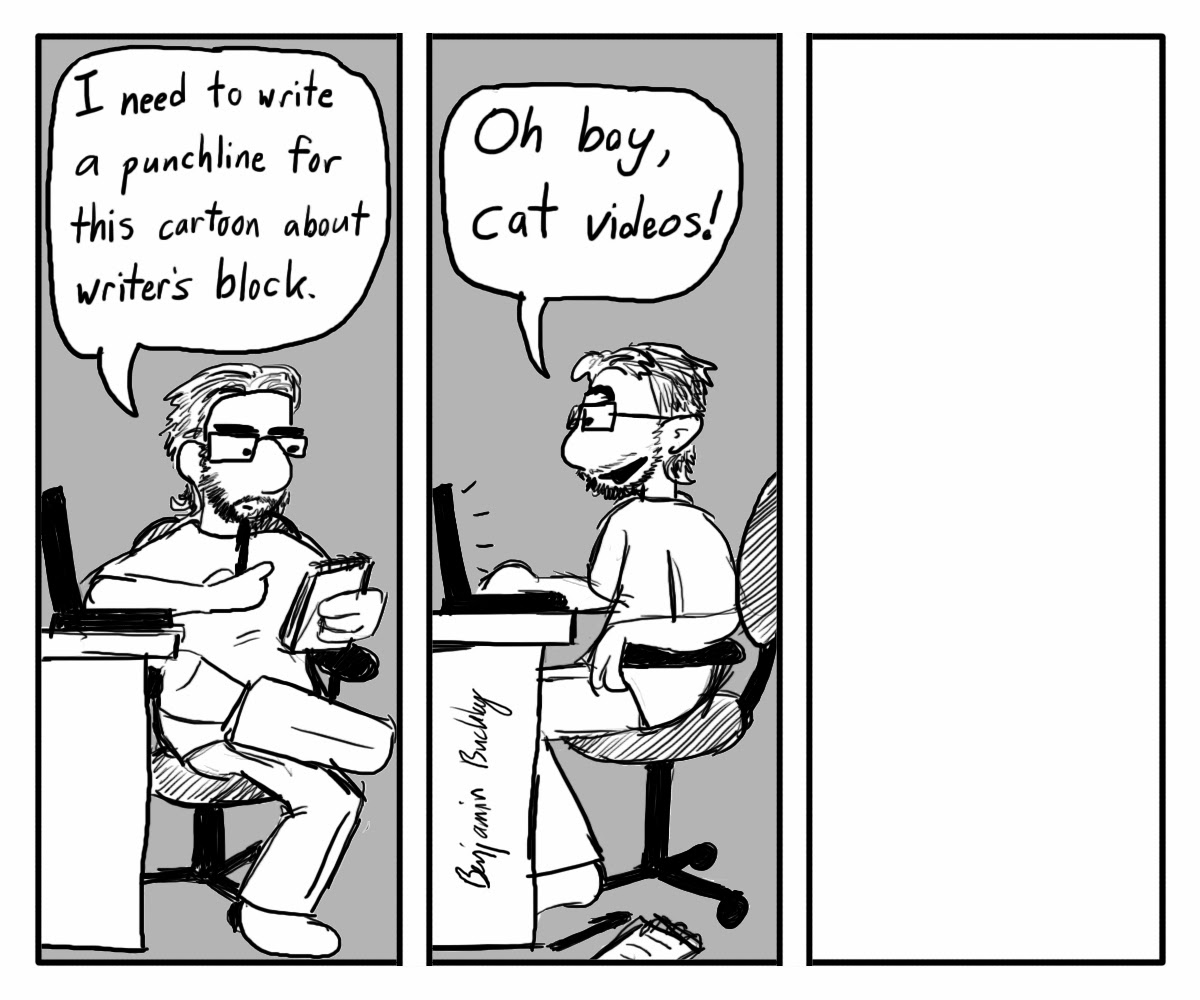 Úkol (20min)
Přečtěte si revidované obsahy: 
      - Co se změnilo/zlepšilo od minulého týdne?
      - jak vypadá poměr chytlavých titulů a informativních obsahů? 
      - co by se dalo vylepšit?

2. Vyberte si jeden z obsahů; zkuste si pro něj vymyslet chytlavý
    titul knížky.
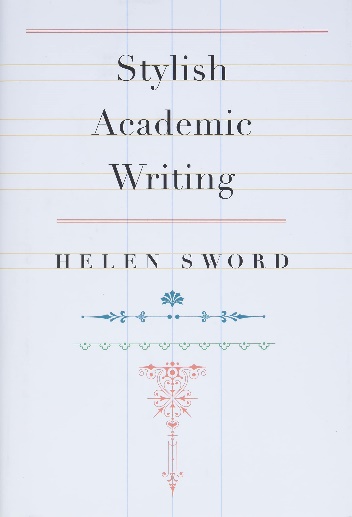 Funkce chytavých titulů
titul
subtext
paratext
Co se dá zkusit?
- V knížce využít hlavní titul (chytlavý) a podtitul (informativní)
- Zformulovat titul jako (str. 71): 
  - otázku: kterou barvu má svatost? 
  - vyvolat scénku: tajuplný hrad v Karpatech
  - zpochybnit skutkové tvrzení nebo názor: Proč je zabíjení jistých lidí horší
    než zabíjení jiných.
 - vytvořte metaforu
 - propojte nemožné: Zahraniční politika a kalorie
 - začněte velkolepým tvrzením: Proti Darwinismu
- Vypůjčte si chytlavý titul z nějaké další disciplíny (beletrie, žurnalizmus) a 
  přizpůsobte ho vaším vlastním požadavkům
6
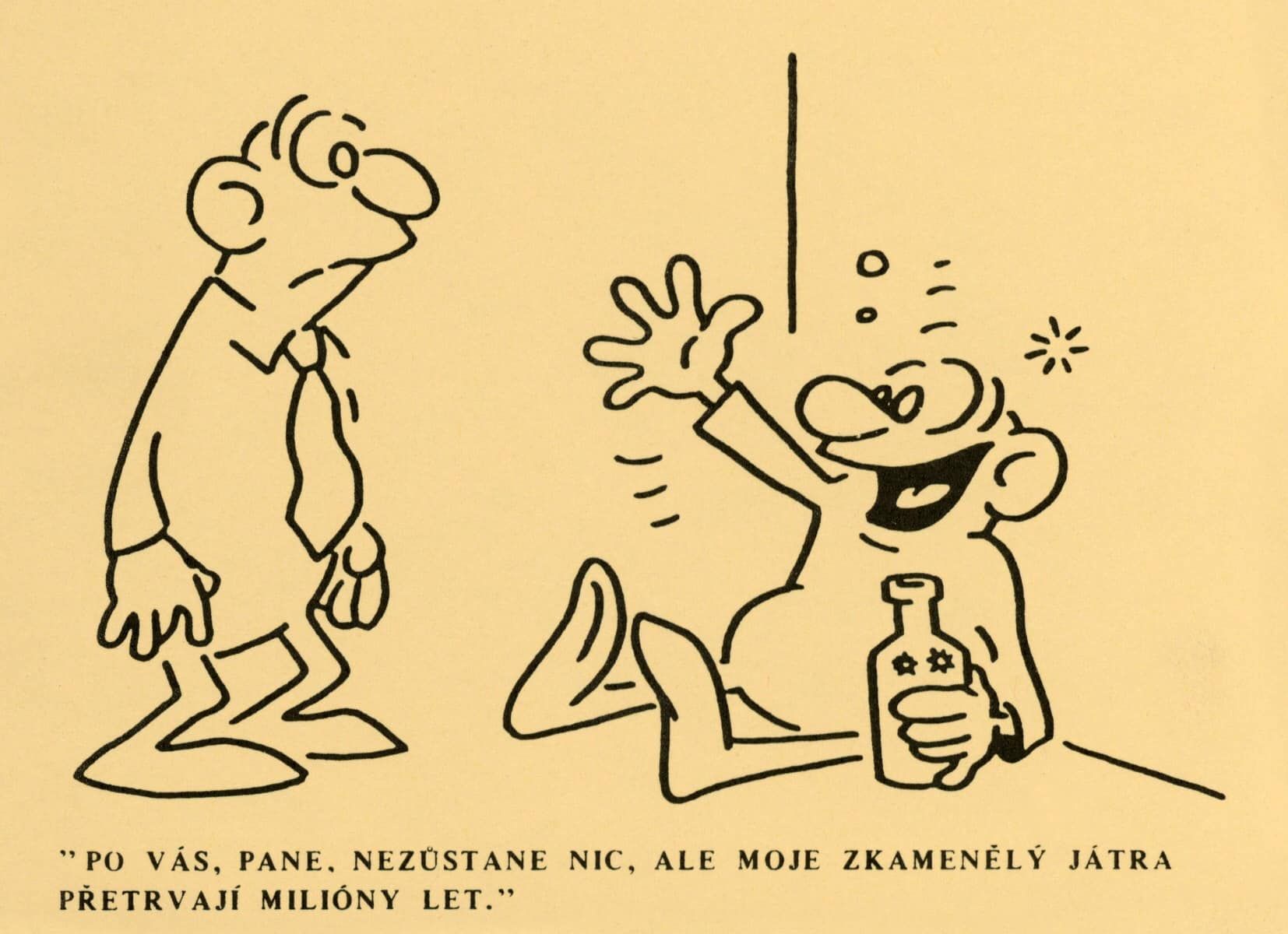 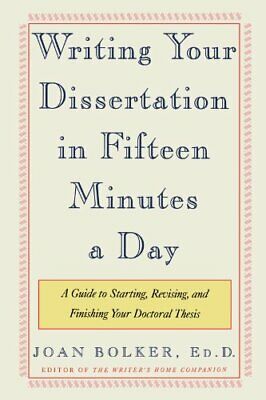 Úkoly 8.3.
- Jste spokojení s pokrokem vaší  práce?
- Jakým způsobem kontrolujete váš pokrok?
- Máte (spolehlivou) podporu?
- Co Vás nejvíce oddaluje od práce? Co proti tomu děláte?
- Poměr život-disertace?
Doplňte Váš ‚obsah‘ podle poznatků ze dneška a textu o chytlavých
    titulech (Sword, tempting titles), pošlete do 6.3.
2. Četba: Joan Bolker, Writing you dissertation…, str. 63-98
(Getting to the midpoint)
- Helen Sword, Stylish academic writing, tempting titles, str. 63-75
3. Denně 30min psaní
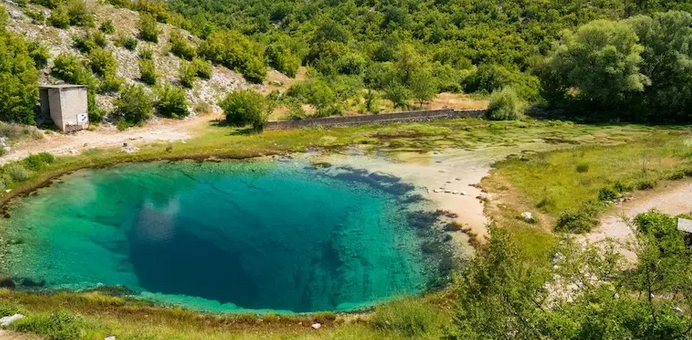 Práce s 
prameny
Problémy a výzvy:
Mind map
Kritika pramenů?
Zařazení do
dobového kontextu?
Jak zacházet
s různými typy
 pramenů?
Co získáme,
když dáme pramenu
hlas?
Zařazení kontextu
kapitoly?
formální?
série?
osobní?
obrázek?
Dát pramenům hlas
Jak vypadá ‚hlas
pramene‘?
Nechat prameny
vyprávět
a kolik jích vlastně 
je?
Jak zvýraznit
 výpověď s pomoci
pramene?
Jak propojit
pramen a literaturu?
Jak podpořit
argumentace?
s pomocí pramenů
Jak pracovat s citacemi 
v textu?
Jak integrovat pramen
do struktury 
vědeckého vyprávění?
8
Nechat 
prameny vyprávět
Jak integrovat pramen
do struktury 
vědeckého vyprávění?
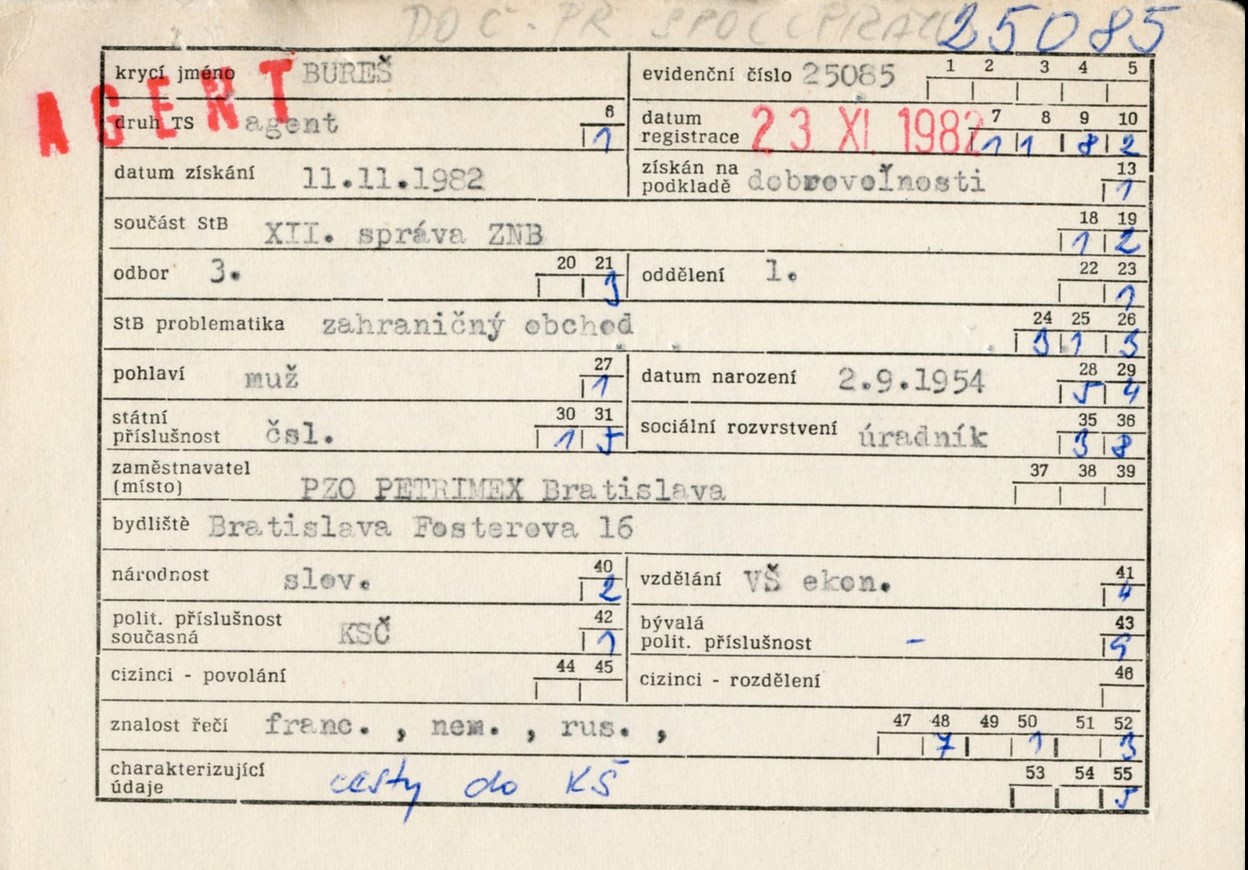 Nechat 
prameny vyprávět
Jak integrovat pramen
do struktury 
vědeckého vyprávění?
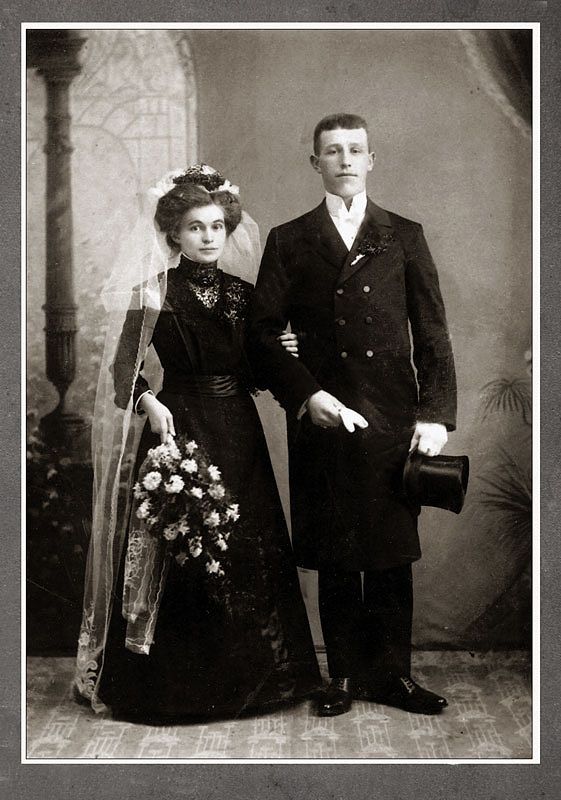 Postup I.:

1. Vytvořit korpus (prameny)
2. Vypsat si užitečné citace (sbírka citací)
  nebo všeobecné postřehy
3. Vytvořit si mind map k citacím/postřehům
  (co se s tím dá dělat? Kde je třeba 
   něco doplnit?)
4. Které dílčí otázky se nám nabízejí?
  (Postřehy/citace)
5. Poskládat si s postřehů argumentaci
  (vytisknout si dokument, použít nůžky)
6. Propojit postřehy/citace textem
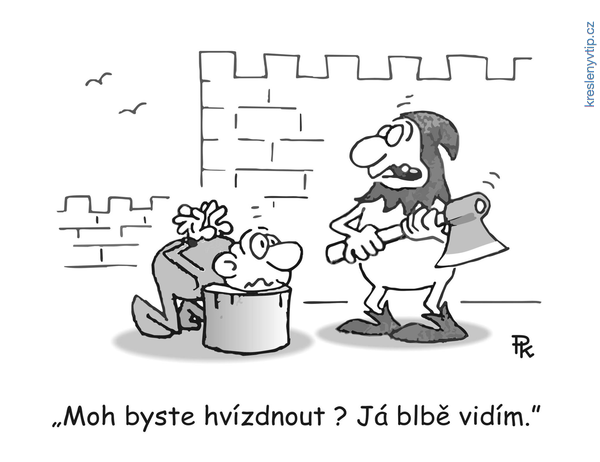 Úkoly 15.3.
Vyberte z vašich pramenů dva odlišné příklady (pramen I, II, max. 2 str.).
Napište k prvnímu (pramen I) text (1/2 až 1 str.), ve kterém 
     se pokusíte mu dát hlas podle postupu I. (str. 10 na ppt.)
3. Pošlete mi do neděle (13.3.): 
     - pramen I. (samostatný dokument)
     - pramen II. (samostatný dokument)
     - váš text s hlasem pramenu (samostatný dokument)
3. Denně 30min psaní
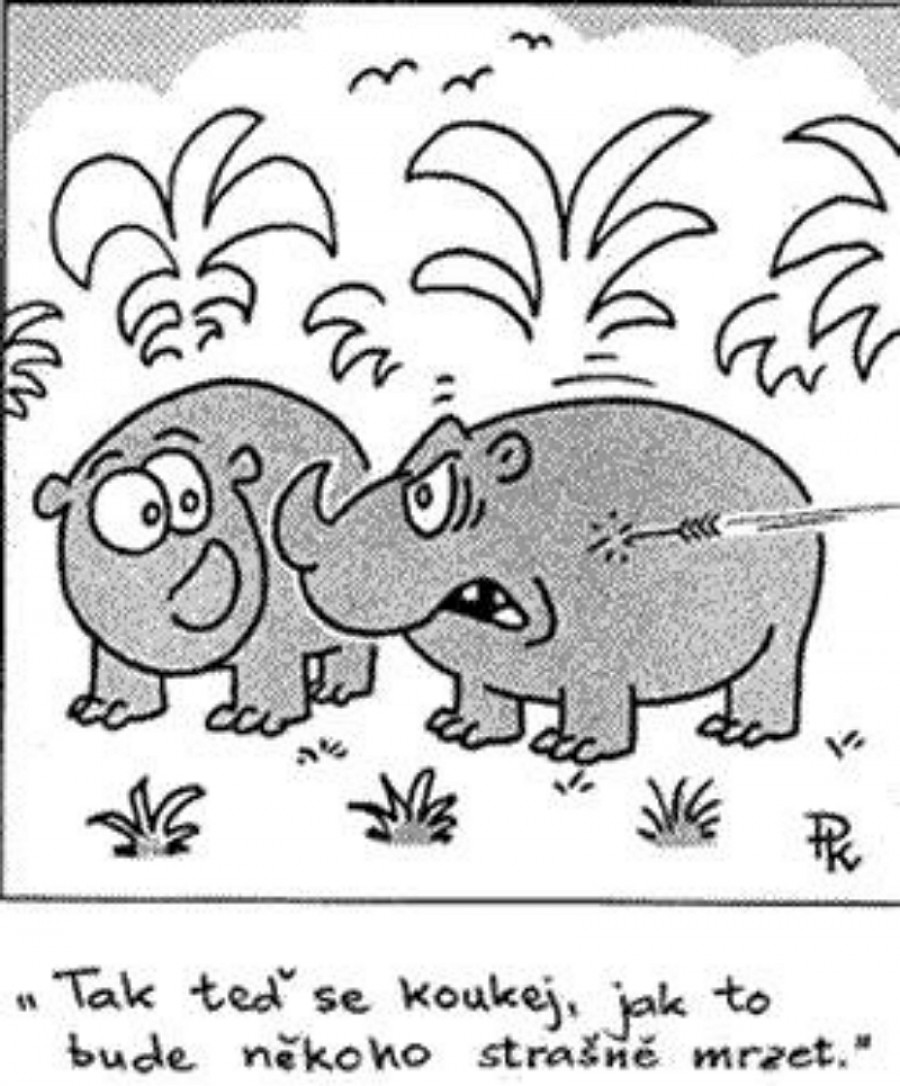 Úkoly 15.3.
1. Vyberte
3. Denně 30min psaní